http://lionelmaltese.fr
@lionelmaltese
SEANCE 3
Management d’activités : Business ModelBUT 2ième année – Parcours GEMA
Lionel Maltese
Maître de Conférences Aix Marseille Université  CERGAM / Université Laval Québec
Professeur Associé Kedge Business School
Entrepreneur Sport Business
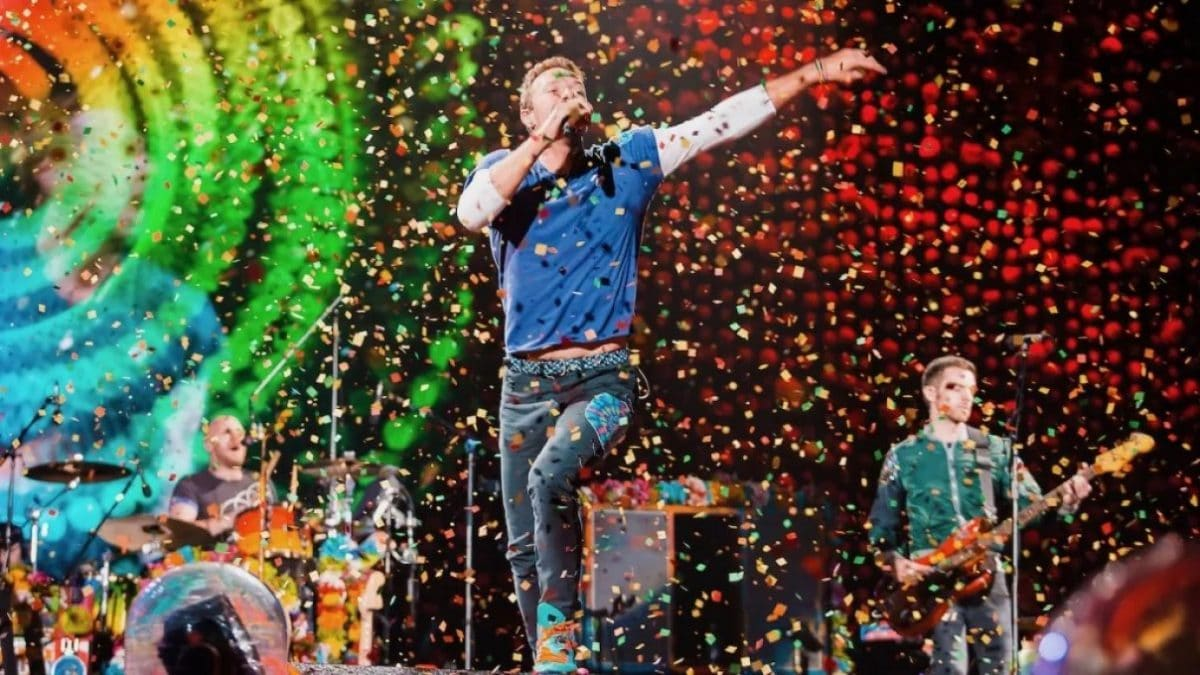 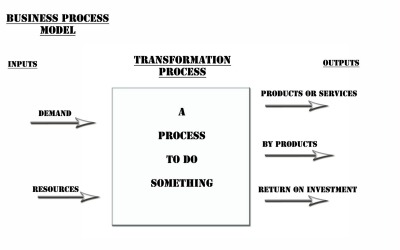 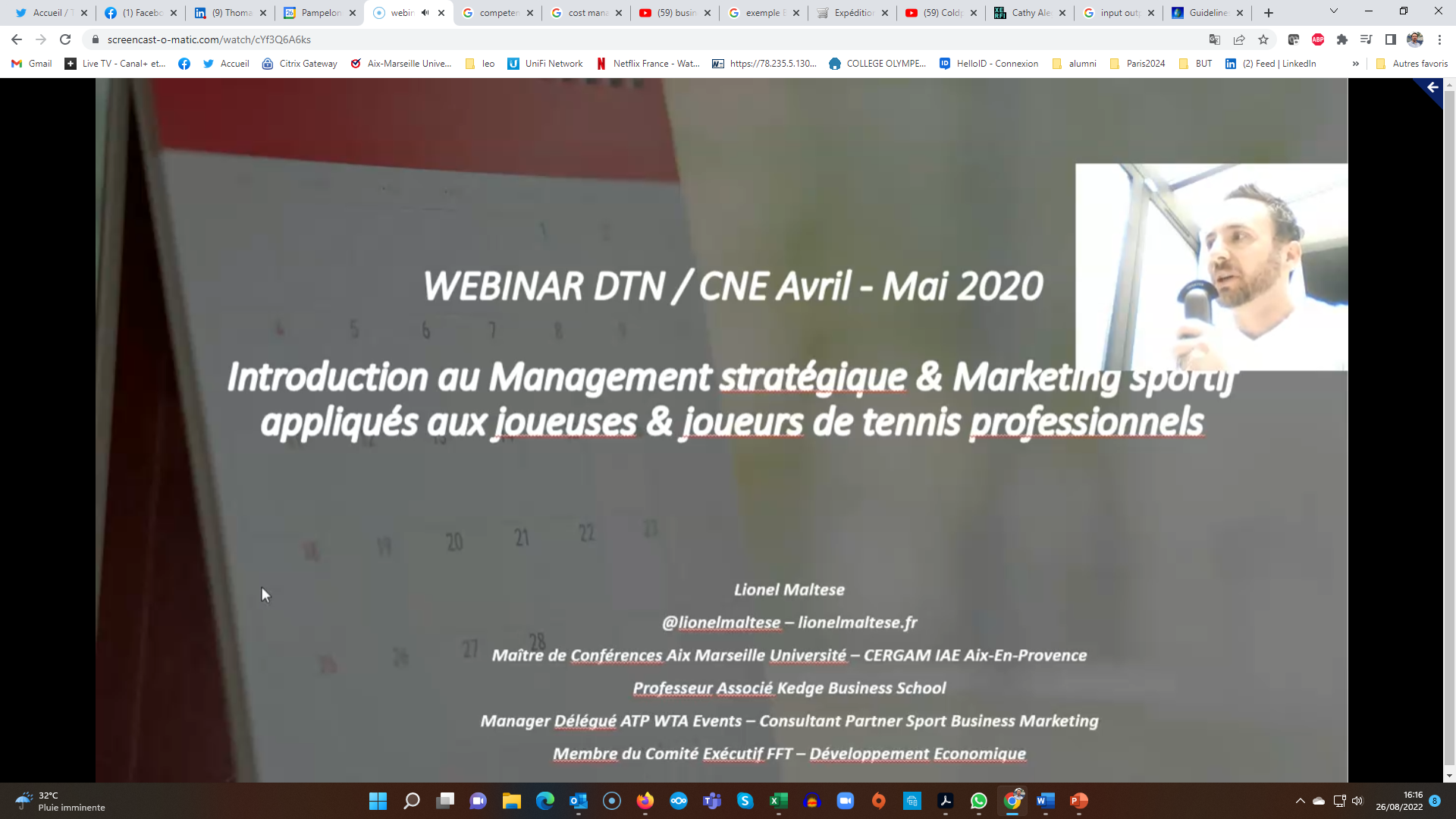 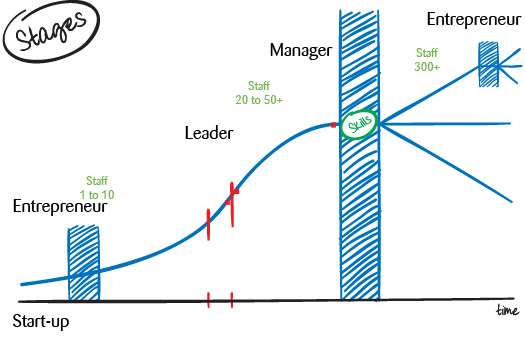 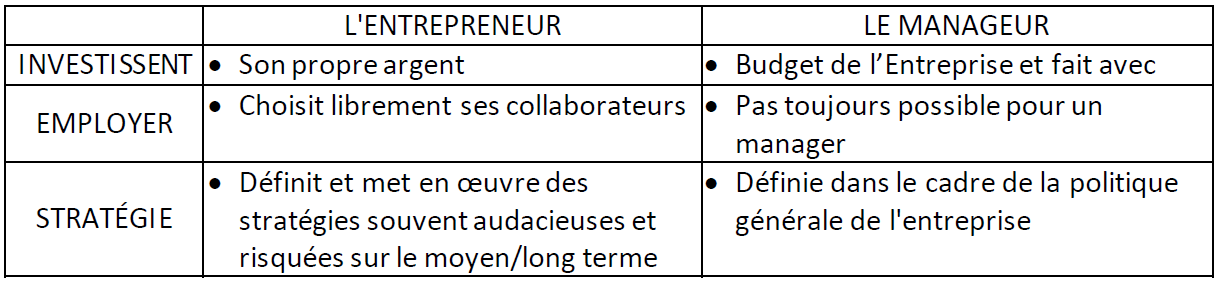 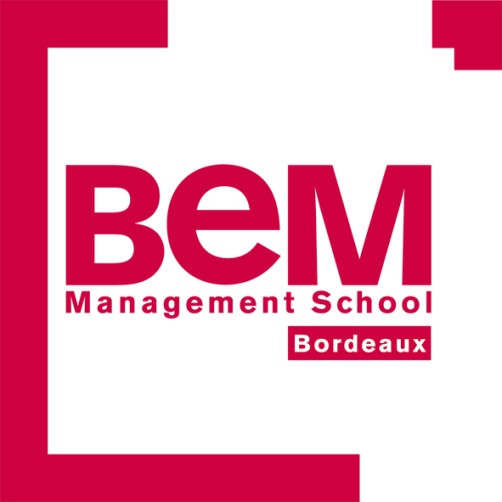 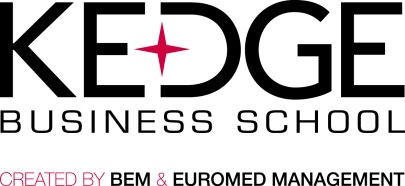 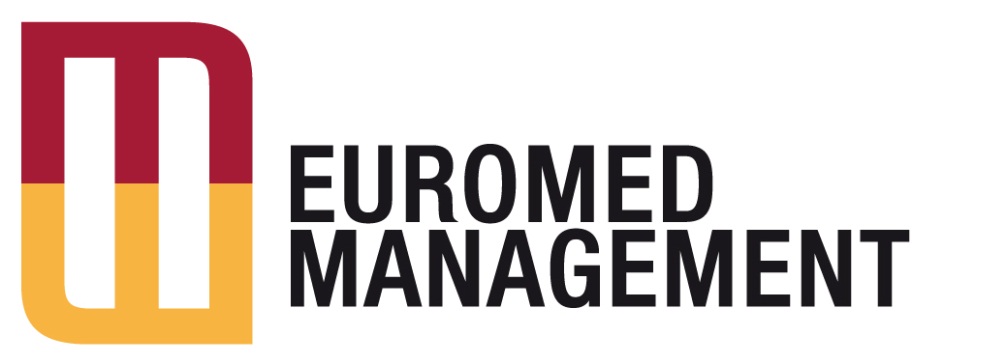 Business Model d’une Grande Ecole de Commerce
Personnels 
Administratifs
(gestion des stages, 
Projets, recrutement,
promotion…)
Connaissance
des accréditions
Communication 
Lobbying
Lieux 
(établissements)
de pédagogie
pour les Etudiants
5
2
6
25 %
4
Partenariats
Entreprises 
(Apprentissage 
et alternance)
Universités étrangères 
(doubles diplômes)
Réputation
Classement
(Accréditations)
8
7
25 %
9
3
Professeurs
Chercheurs –
Enseignants
10
Commercialisation
Négociation
Lobbying
1
50 %
Capacité de 
publications
Internationales
Relationnel
Recherche
Ressources
Compétences
Ce que l’on a ?
Ce que l’on fait avec ce que l’on a ?
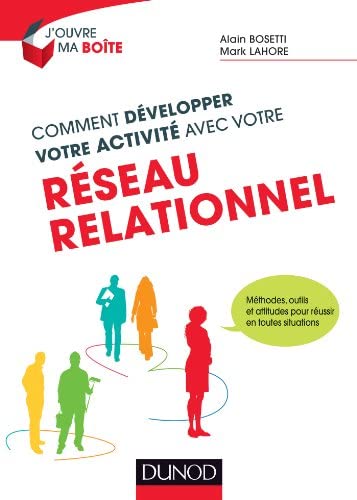 COMPETENCES
RESSOURCES
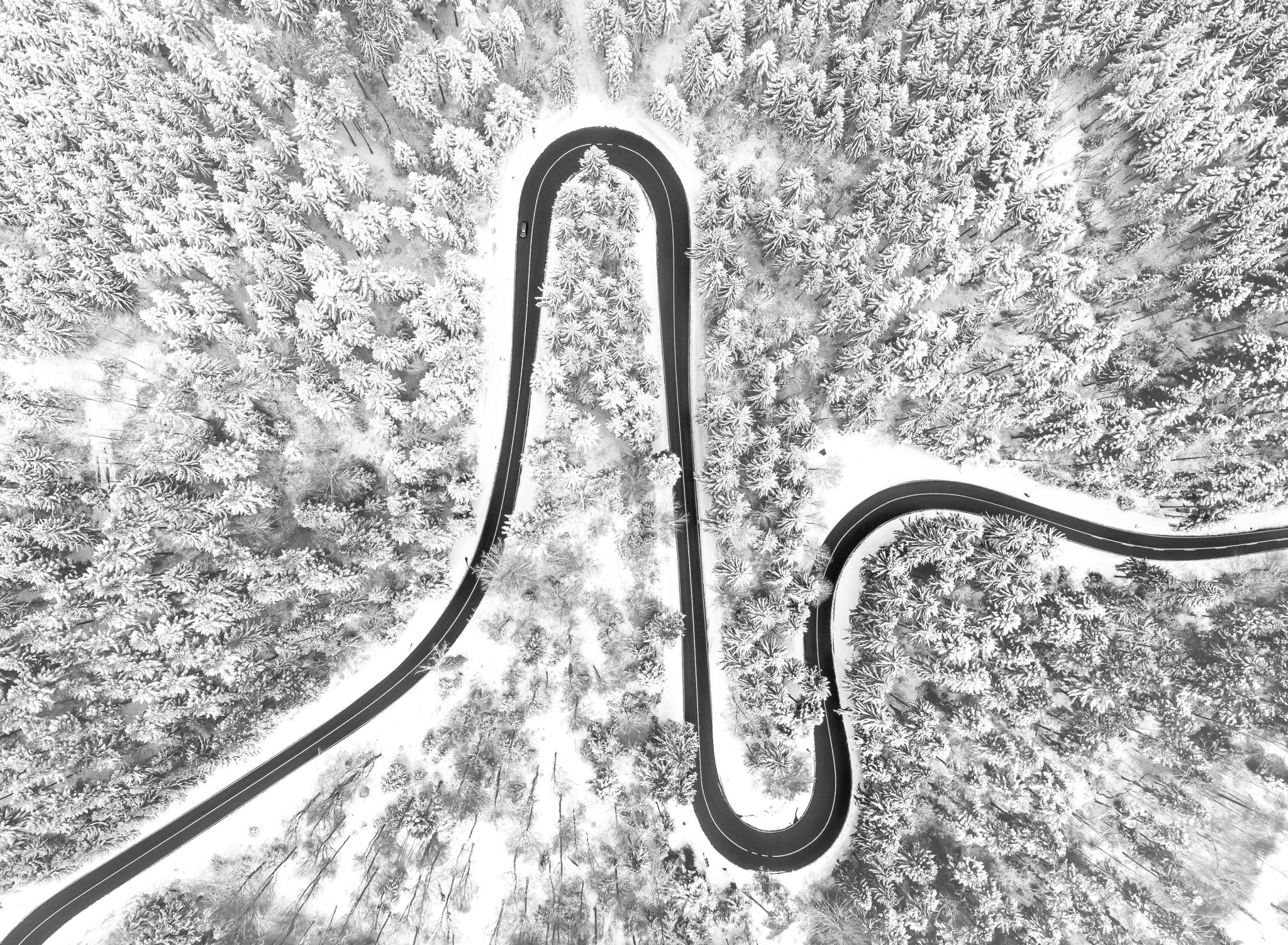 Roadmap stratégique : création d’activité
Evaluation

Organisation  

Mise en œuvre
Evaluation
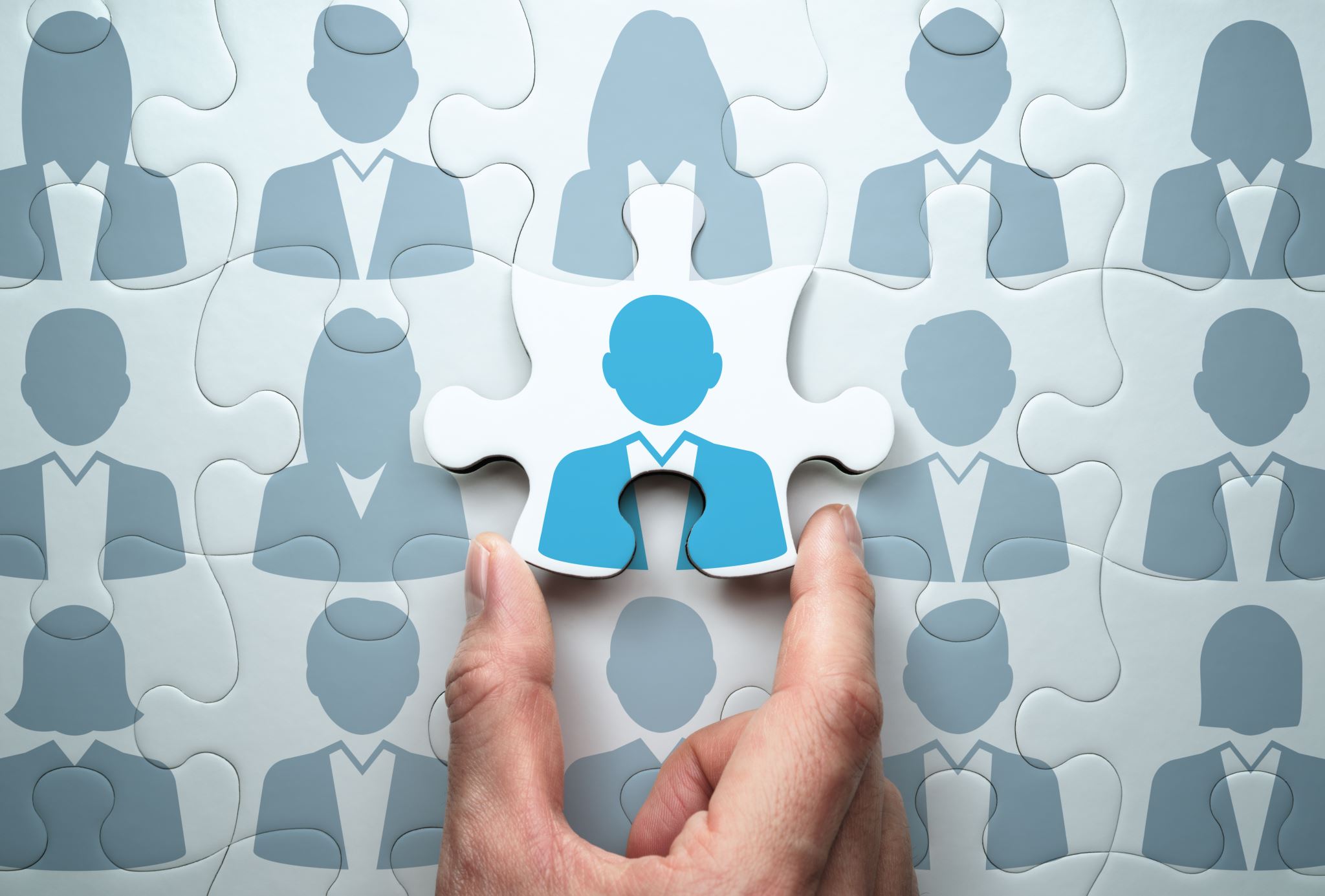 Organisation
Description du Business Model
CANVAS
RCOV

Orchestration ressources et compétences
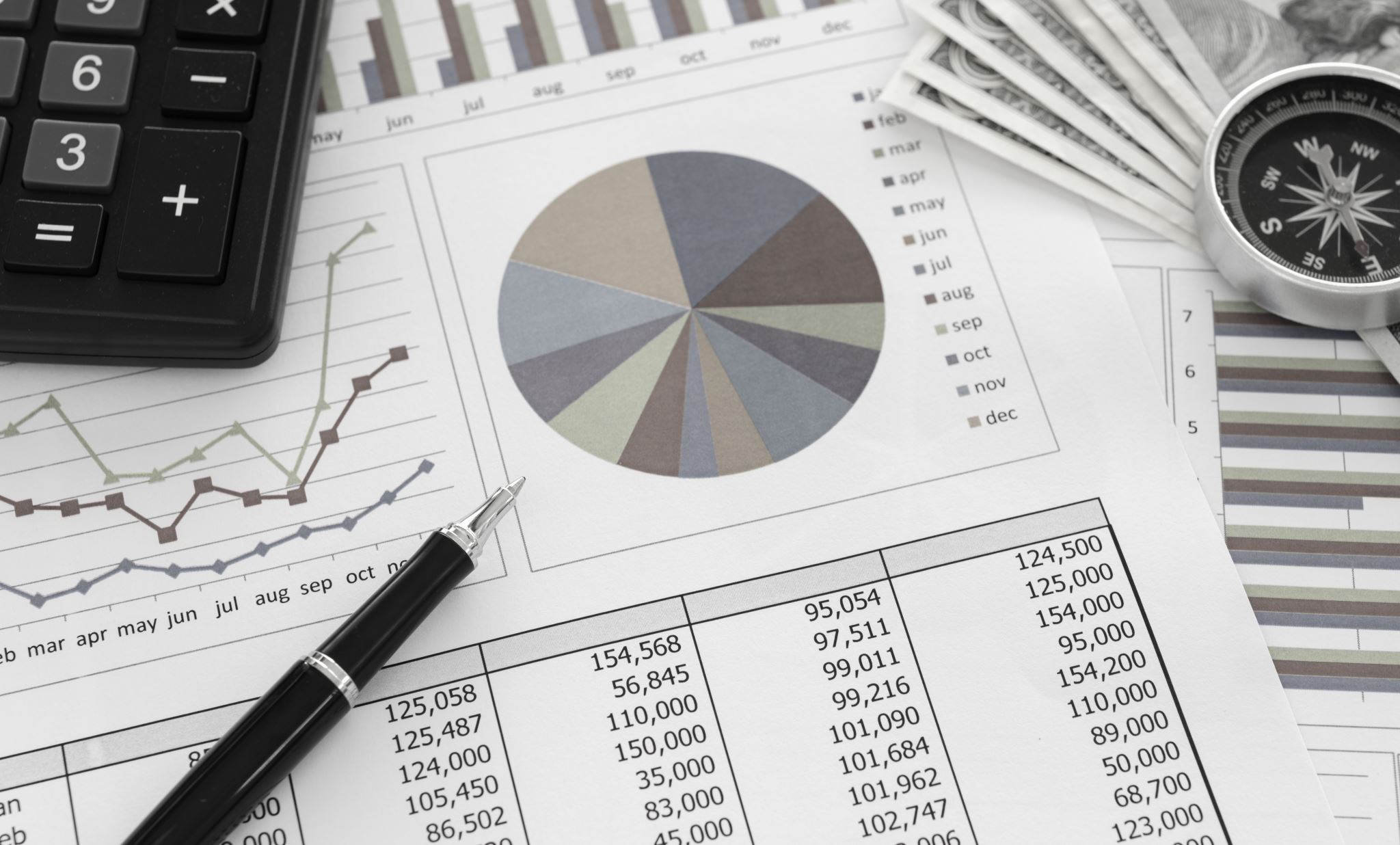 Mise en œuvre
Budget prévisionnel de lancement de l’activité (Cash In / Cash out)

Organisation des ressources humaines :
Internalisation (salaires)
Externalisation (prestations)

Perspectives commerciales : 
exploitation – diversification – portefeuille d’activités
Travaux Dirigés : Création d’activité / entreprise